Από τη Γη στη Σελήνη
4+1 ερωτήσεις για τη Σελήνη
 Ηλικία 10-11 ετών (Ε΄και ΣΤ΄)
 Γλώσσα ενότητες 10 και 17   
 Δύο διδακτικές ώρες
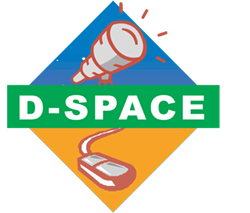 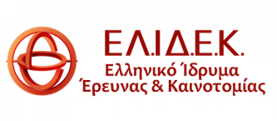 Στόχοι
Γνωστικοί (Μελλοντικοί χρόνοι, σύνθετες και παράγωγες λέξεις
Συναισθηματικοί (Διάκριση υπόθεσης από επιστημονική γνώση)
Ψυχοσυνασθηματικοί (εργασία σε ομάδα, γραπτή έκφραση)
Στοιχεία σεναρίου
Μοντέλο Needham
Βίντεο ESA και ΑIRBUS
Stellarium
Brain storming
Εννοιολογικός χάρτης
Λεξικό
Γραπτός λόγος
E-me
Αναστοχασμός